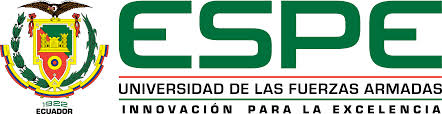 METODOLOGÍA PARA LA GESTIÓN DE PROYECTOS EN LA CORPORACIÓN ELÉCTRICA DEL ECUADOR UNIDAD DE NEGOCIO CELEC EP – TRANSELECTRIC
Cristina Elizabeth Zabala Rivas
Alexis Rolando Navarrete Zapata
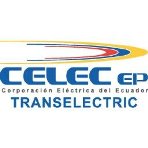 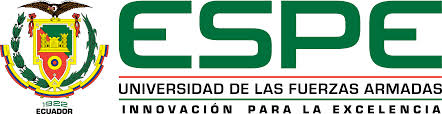 OBJETIVO GENERAL
Metodología para la Gestión de Proyectos, con cobertura suficiente para modelar y soportar la gran mayoría de los proyectos de la Unidad de Negocio CELEC EP - TRANSELECTRIC, actuales y futuros, incorporándola como herramienta corporativa trascendental para implementar las acciones de transformación y mejoramiento organizacional.
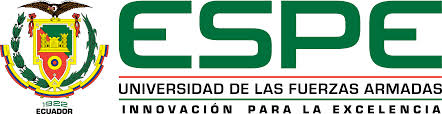 OBJETIVOS ESPECÍFICOS (1)
Entender por qué el trabajo debe ser organizado y dirigido con la estructura de un proyecto.

Identificar los diferentes roles y responsabilidades asociados con los proyectos.

Definir los diferentes aspectos de un proyecto.

Construir y mantener un plan de trabajo apropiado.

Identificar pro activamente y gestionar el alcance, polémicas y aspectos de comunicación.
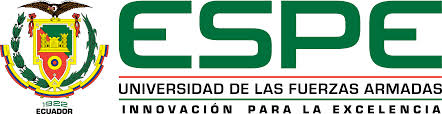 OBJETIVOS ESPECÍFICOS (2)
Identificar y gestionar riesgos del proyecto.

Determinar los métodos apropiados para gestionar la documentación de proyectos.

Identificar el nivel apropiado de calidad requerida y gestionar para alcanzar ese nivel.

Identificar la importancia de la adecuada gestión de las adquisiciones del proyecto.
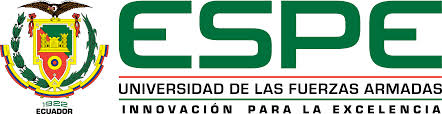 ALCANCE
Definir las fases o etapas de la metodología así como sus entregables, para la Gestión de Proyectos en la Corporación Eléctrica del Ecuador Unidad de Negocio CELEC EP – TRANSELECTRIC.
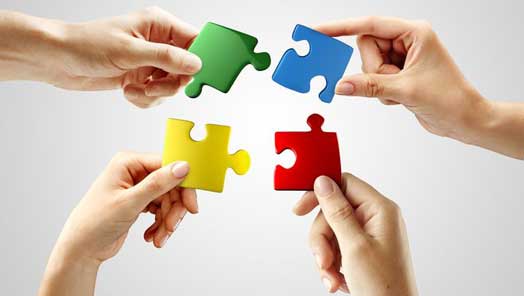 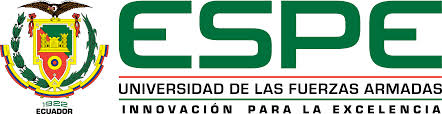 DEFINICIÓN DE PROYECTO
ENFOQUE TRADICIONAL
ENFOQUE ACTUAL
Un proyecto es un esfuerzo temporal que se lleva a cabo para crear un producto, servicio o resultado único.
Costos
Tiempo
Alcance
Costos
Tiempo
Calidad
Riesgos
Recursos
Alcance
CICLO DE VIDA DEL PROYECTO
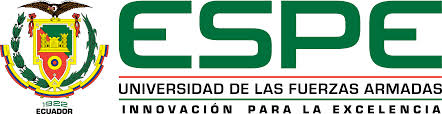 FASES		           ETAPAS
Idea
Perfil
Pre - Inversión
Pre - factibilidad
Factibilidad
Diseño
Inversión
Ejecución
Operación
Evaluación Ex - Post
[Speaker Notes: Idea: descripción aspectos más relevantes del problema y sus posibles alternativas de solución, relacionados con la oportunidad de aprovechar una situación favorable o con la escasez de bienes o servicios. Identificación de oportunidades de inversión.
 Perfil: objetivo general y objetivos específicos del proyecto, determinar la población objetivo o mercado objetivo, su localización geográfica y el bien o servicio a ser producido. El perfil se evalúa a través del Marco Lógico.
 Pre - factibilidad: investigación de campo o investigación en situ (obtener nuevos conocimientos en el campo de la realidad social o estudiar una situación para diagnosticar necesidades y problemas. Medir nivel de aceptación de la población al bien o servicio a más de su demanda. Se obtiene factibilidad económica, financiera y técnica del proyecto. 
Factibilidad: análisis para conocer si el proyecto es económicamente factible esto es que exista demanda suficiente, técnicamente factible o sea que cuente con tecnología adecuada, institucionalmente factible es decir que sea legal y que se ajuste a las normas y financieramente factible o sea que produzca rentabilidad, todo esto a través de indicadores de evaluación.  
Ejecución: estudios técnicos, así como se buscan las fuentes de financiamiento para el proyecto y se efectúa el control y seguimiento físico al tiempo transcurrido y seguimiento financiero al presupuesto. Elaborar  diseño definitivo que garantice una operación adecuada del proyecto.
Operación: produce el bien o servicio a través de la orientación de los recursos humanos, técnicos, financieros y administrativos para cumplir con el objetivo para el que fue creado el bien o servicio.  Es parte de proyectos porque se evalúa el objetivo general del proyecto.
Evaluación ex – post: análisis de resultados que permitan formular de mejor forma propuestas de inversión a más de obtenerse una retroalimentación. Privada a través de ingresos y costos a precios de mercado o Social a través de ingresos y costos a precios sociales (cuenta sombra). Si se realiza una evaluación privada puede ser Económica, esto es saber si el negocio por sí mismo es bueno o es malo, Financiera, es decir saber en qué medida si se lo financia con crédito es bueno o es malo o Social, consiste en realizar un análisis de impacto en variables macroeconómicas.]
METODOLOGÍA PARA LA GESTIÓN DE PROYECTOS (1)
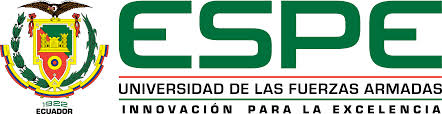 DESCRIPCIÓN GENERAL
Guiar en la Gestión de Proyectos a través de:
METODOLOGÍA PARA LA GESTIÓN DE PROYECTOS (2)
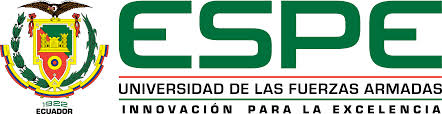 SITUACIÓN ACTUAL
La Unidad de Negocio CELEC EP - TRANSELECTRIC, es responsable de expandir, operar y mantener el Sistema Nacional de Transmisión (SNT). Su objetivo fundamental es el transporte de energía eléctrica, garantizando el libre acceso a las redes de transmisión a todas las empresas del sector eléctrico, sean éstas generadoras, distribuidoras o grandes consumidores.
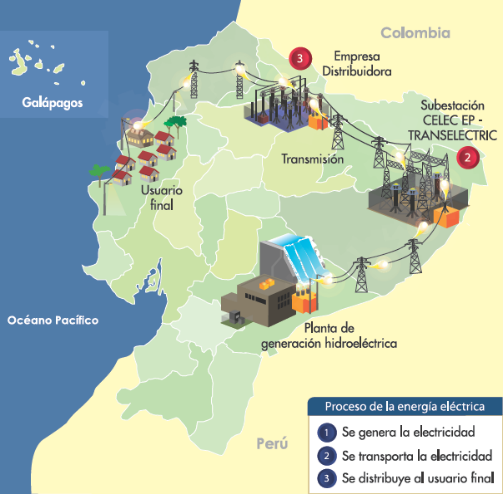 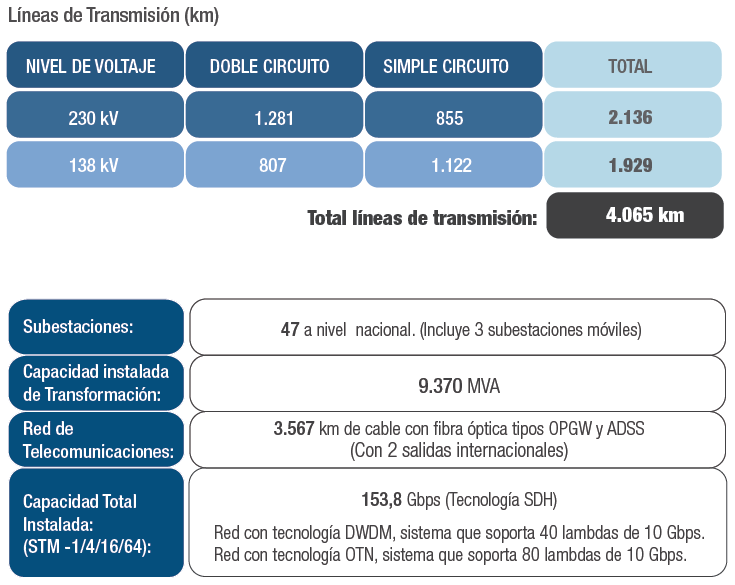 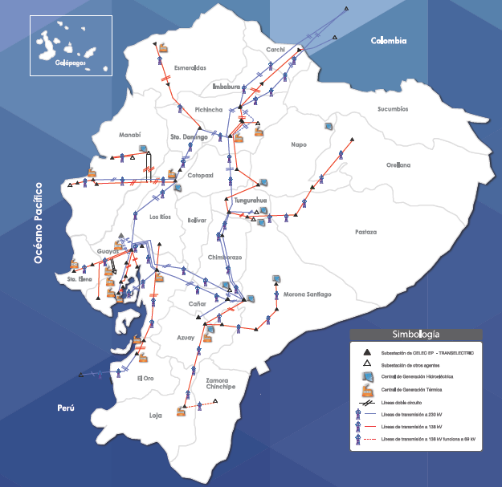 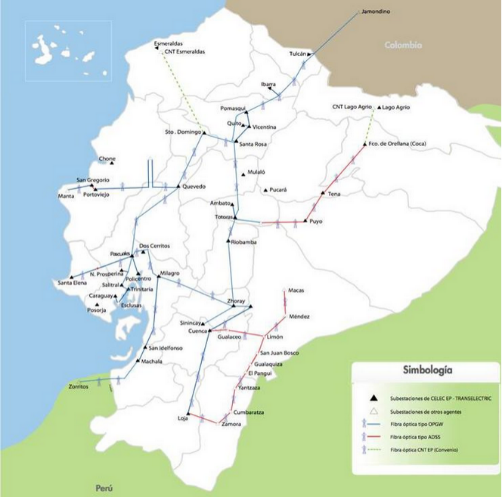 METODOLOGÍA PARA LA GESTIÓN DE PROYECTOS (3)
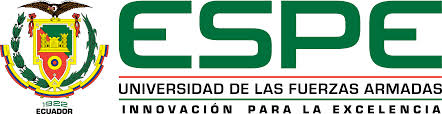 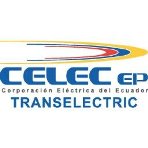 FORTALEZAS
METODOLOGÍA PARA LA GESTIÓN DE PROYECTOS (4)
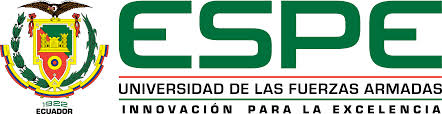 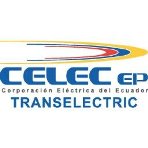 DEBILIDADES
METODOLOGÍA PARA LA GESTIÓN DE PROYECTOS (5)
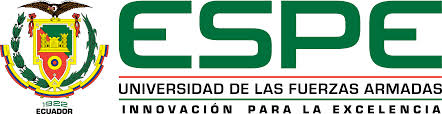 PLANTEAMIENTO DEL PROBLEMA
Estandarizar de manera formal y a nivel general la Gestión de Proyectos en CELEC EP – TRANSELECTRIC, que al momento se la ejecuta de manera informal a través de la dirección y coordinación de un Responsable del proyecto, quien por su experiencia y alto conocimiento es asignado para gestionar la construcción o ampliación de Subestaciones Eléctricas y la construcción o variante de Líneas de Transmisión Eléctrica en todo el Ecuador.
METODOLOGÍA PARA LA GESTIÓN DE PROYECTOS (6)
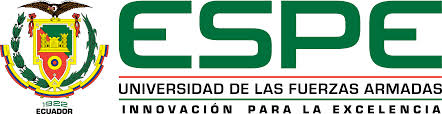 FORMULACIÓN DEL PROBLEMA A RESOLVER (1)
Las organizaciones modernas están revisando sus procesos internos con la finalidad de orientarse a satisfacer las necesidades de sus Clientes y a partir de esta nueva perspectiva resolver la problemática interna.

Una de las herramientas que más aportan en este aspecto es una Metodología para la Gestión de Proyectos, que permita planificar, ejecutar un control y seguimiento y cerrar adecuadamente los proyectos de la empresa, garantizando el éxito de los mismos, a través de reportes claros y ordenados, gestión compartida de recursos, integración entre proyectos, generación de lecciones aprendidas y manejo de lenguaje común.
METODOLOGÍA PARA LA GESTIÓN DE PROYECTOS (7)
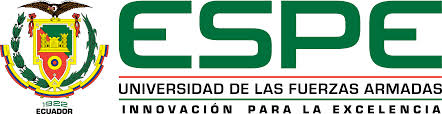 FORMULACIÓN DEL PROBLEMA A RESOLVER (2)
Finalmente, a través de esta metodología la Gestión de Proyectos de la empresa será estandarizada de una forma rápida y sencilla, integrando los proyectos entre sí, involucrando de esta forma a toda la Unidad de Negocio (personas, procesos, tecnología) en la ejecución de proyectos de transmisión eléctrica en todo el país.
METODOLOGÍA PARA LA GESTIÓN DE PROYECTOS (8)
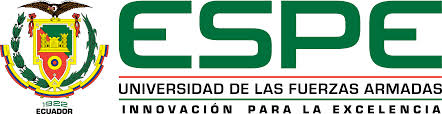 VENTAJAS DE LA PROPUESTA (1)
Gestionar de una forma adecuada los proyectos de transmisión de energía eléctrica optimizando el uso de recursos materiales, financieros y humanos, cumpliendo con la triple restricción alcance, costo y tiempo, tomando en consideración la calidad, los riesgos inherentes a los proyectos.

Capturar lecciones aprendidas parte integral de cada proyecto y que sirven para muchos propósitos.
METODOLOGÍA PARA LA GESTIÓN DE PROYECTOS (9)
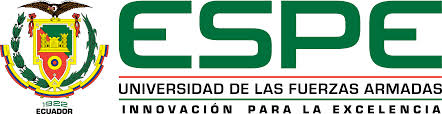 VENTAJAS DE LA PROPUESTA (2)
Una práctica constante y bien estructurada de lecciones aprendidas permitirá al equipo de proyecto repetir resultados deseados que fomenten el éxito en los proyectos, y evitar aquellos que incentiven el fracaso.

Fortalecer el conocimiento de los elementos que influyen en un proyecto durante su etapa de arranque mediante el análisis de los conceptos, las definiciones y los procesos  que le dieron inicio.
METODOLOGÍA PARA LA GESTIÓN DE PROYECTOS (10)
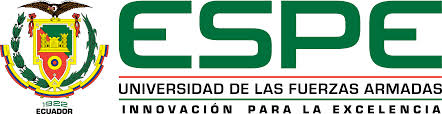 VENTAJAS DE LA PROPUESTA (3)
Comprensión de los conceptos fundamentales vinculados con: gobernabilidad del proyecto, para consensuar los objetivos de éste y entender su lógica, conocer el contenido y aplicación del Acta de Constitución; integrar la Matriz de resultados como punto de partida para la etapa de iniciación (arranque) del proyecto; identificar a los involucrados (stakeholders) en el proyecto.
METODOLOGÍA PARA LA GESTIÓN DE PROYECTOS (11)
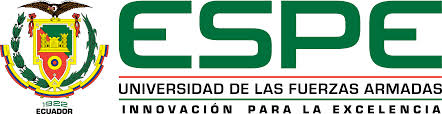 METODOLOGÍA
Iniciación
Finalización
Planificación
Control y
Monitoreo
METODOLOGÍA PARA LA GESTIÓN DE PROYECTOS (12)
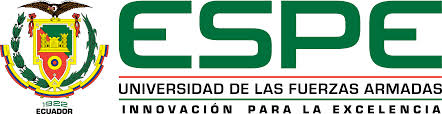 INICIACIÓN
Acta de Constitución del proyecto. (Anexo 1)
 Matriz de Interesados. (Anexo 2)
[Speaker Notes: Matriz de Resultados: es una herramienta elaborada durante el diseño del proyecto que permite desarrollar y presentar la correlación entre los objetivos del proyecto y los indicadores de los resultados sectoriales alineados con las metas de desarrollo del país. Proporciona un modelo lógico (en algunos casos se usa el marco lógico) para alcanzar los resultados del proyecto. 
SMART – Specific, Measurable, Achievable, Realistic, Timely.
Acta de Constitución del proyecto: Se trata de un documento de inicio/arranque de la implementación de un proyecto en el cual se define entre otros: i) el alcance, el tiempo y los costos, ii) el análisis de los involucrados, iii) la estructura de gobernabilidad y iv) el equipo responsable del proyecto. 
Matriz de Interesados: Es una herramienta de análisis que permite clasificar a los involucrados en el proyecto según sus niveles de interés e influencia en él. Esta matriz facilita la priorización de los interesados más importantes para así desarrollar las estrategias correspondientes.]
METODOLOGÍA PARA LA GESTIÓN DE PROYECTOS (13)
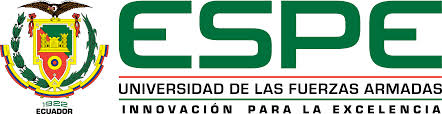 PLANIFICACIÓN
Estructura de Desglose de Trabajo – EDT. (Anexo 3)  
 Cronograma del proyecto. 
 Matriz de Adquisiciones. (Anexo 4)
 Matriz de Riesgos. (Anexo 5)
 Matriz de Comunicaciones. (Anexo 6)
 Matriz de Asignación de Responsabilidades. (Anexo 7)
[Speaker Notes: EDT: es una herramienta que debe ser utilizada a diario y que posibilita al equipo del proyecto definir con mayor exactitud el alcance del trabajo, mediante el desglose de cada objetivo del proyecto en varios niveles hasta llegar al nivel donde se puede estimar el tiempo y el costo del trabajo. 
Cronograma del proyecto
Matriz de Adquisiciones: Constituye la herramienta más importante del plan adquisiciones puesto que identifica y define los bienes y los servicios que deben obtenerse mediante los diferentes tipos de contratos para lograr los objetivos del proyecto.
Matriz de Riesgos: El objetivo de la matriz de riesgos es identificar y cuantificar los riesgos para lograr una gestión que permita disminuir la probabilidad y el impacto de que los eventos adversos afecten al proyecto de forma demasiado relevante.
Aceptar, Transferir, Mitigar, Evitar
Matriz de Comunicaciones: El principal objetivo de comunicación es lograr que toda la información sobre el proyecto cumpla con la calidad y la amplitud adecuadas, y que llegue en el momento preciso a los diferentes involucrados según sus requerimientos.
Matriz de Asignación de Responsabilidades: La matriz conecta el organigrama del proyecto o de la(s) organización(es) responsable(s) del proyecto con la EDT, para asegurarse de que todos los componentes de los paquetes de trabajo sean asignados a alguna persona en el organigrama. La matriz identifica quiénes son responsables de los resultados del proyecto, a quiénes se rinde cuentas, quiénes son consultados sobre las actividades de los paquetes de trabajo, y a quiénes debe informarse sobre cualquier cambio o riesgo en el proyecto. 
Responsable, Aprueba, Consultado, Informado]
METODOLOGÍA PARA LA GESTIÓN DE PROYECTOS (14)
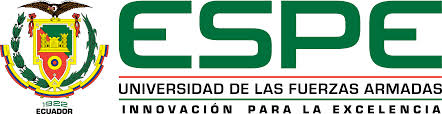 CONTROL Y MONITOREO
Matriz de Seguimiento. (Anexo 8)
 Plan de Expansión de Transmisión (PET) .
 Plan Operativo Anual (POA).
 Análisis del Valor Ganado.
[Speaker Notes: Matriz de Planificación: es el instrumento que consolida la información de esas siete herramientas en un formato que facilita su aplicación. Se trata de un dispositivo de monitoreo operativo que utiliza el equipo del proyecto y sirve de insumo para preparar y actualizar el PEP/POA. Esta matriz está diseñada a partir de las necesidades del gerente y del equipo del proyecto, y su función más importante es facilitar la gestión y el monitoreo del proyecto.

Análisis Valor Ganado: controla la ejecución de un proyecto a través de su presupuesto y de su calendario, lo que posibilita medir de una manera simple el desempeño del proyecto en base a lo planificado. Compara el trabajo planeado con lo que realmente se ha completado para determinar si los costos, los tiempos y las tareas realizadas están cumpliéndose de acuerdo a lo estipulado.
PV: Valor Planeado (cuál es valor estimado del trabajo planeado)
EV: Valor Ganado (cuál es valor estimado del trabajo realmente realizado)
AC: Costo Real (costo real del trabajo completado)
CV: Variación de Costo
SV: Variación de Cronograma
BAC: Presupuesto al término (cuánto se presupuestó para todo el trabajo)
EAC: Estimado al término (cuál es pronóstico de presupuesto para todo el trabajo)
ETC: Estimado para terminar (cuál es presupuesto que hace falta para terminar el trabajo restante)
VAC: Variación al término (qué tanto sobre o bajo el presupuesto se espera al término del proyecto
TCPI: Indice de Desempeño del trabajo por completar

EV = %completado * BAC	
CV = EV - AC	
SV = EV - PV
CPI = EV/AC	
SPI = EV/PV
EAC = BAC/CPI
ETC = EAC -  AC
VAC = BAC – EAC
TPCI = (BAC – EV) / (BAC – AC)]
METODOLOGÍA PARA LA GESTIÓN DE PROYECTOS (15)
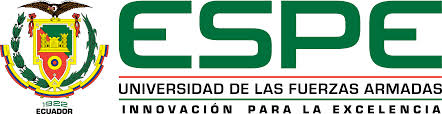 FINALIZACIÓN
Cierre legal del proyecto.
 Cierre financiero del proyecto.
 Documentación Técnica.
 Gestión de pagos finales.
 Lecciones aprendidas.
 Evaluación expost.
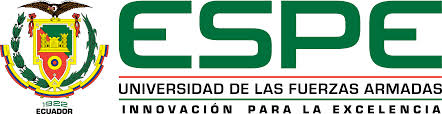 CONCLUSIONES (1)
La metodología permitirá manejar un lenguaje común en la Gestión de Proyectos y el personal involucrado en los proyectos entenderá los objetivos estratégicos y la importancia de los proyectos.

 Por ser una metodología basada en las mejores prácticas dadas por el PMI a través del PMBOK provee efectivamente una perspectiva de alto nivel que se puede aplicar a la mayoría de proyectos que gestiona la Unidad de Negocio CELEC EP – TRANSELECTRIC.
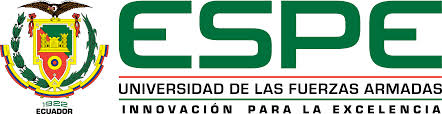 CONCLUSIONES (2)
Existe un Sistema Integrado de Información que tiene un módulo de Gestión de Proyectos, herramienta fundamental de apoyo a la metodología para la Gestión de Proyectos.

 Se busca trabajar con una metodología para la Gestión de Proyectos estándar, para que cada área de la Unidad de Negocio TRANSELECTRIC utilice las herramientas y los sistemas empresariales de acuerdo a sus conocimientos y necesidades.
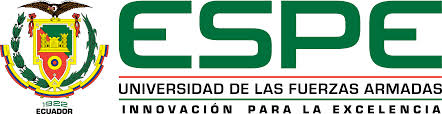 RECOMENDACIONES (1)
Impulsar buenas iniciativas para formalizar e implementar la metodología para la Gestión de Proyectos.

La metodología para la Gestión de Proyectos propuesta para la Unidad de Negocio CELEC EP - TRANSELECTRIC, busca tener el menor impacto posible en la gestión actual, por tanto se recomienda implementarla en un corto plazo.

La metodología para la Gestión de Proyectos consolida los procesos que tienen mayor impacto, mayor generación de valor y cierto nivel de madurez, lo que permite implementarla de una forma versátil.
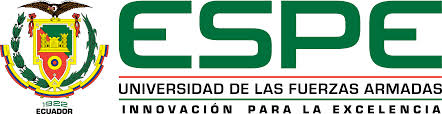 RECOMENDACIONES (2)
Separar los roles de Gerente de Proyecto y Administrador de Contrato, dado que cada uno cumple funciones distintas para el proyecto, el Gerente de Proyecto está enfocado en sacar el proyecto adelante, y el Administrador del Contrato en que se cumpla el objeto del contrato suscrito.

Continuar fortaleciendo el conocimiento de Gestión de Proyectos en niveles jerárquicos superiores, transmitiendo los beneficios políticos de lograr cumplir con el alcance de los proyectos dentro de los plazos y cronogramas establecidos y con el presupuesto asignado.
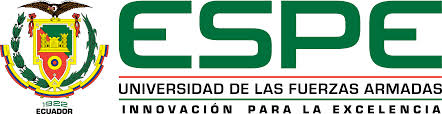 “ SOLO HAY FELICIDAD, DONDE HAY VIRTUD  Y ESFUERZO SERIO, PUES LA VIDA NO ES JUEGO ”
ARISTÓTELES
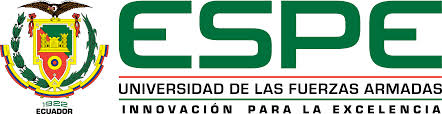 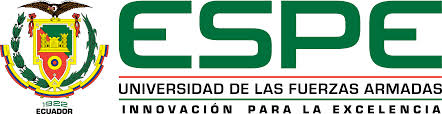 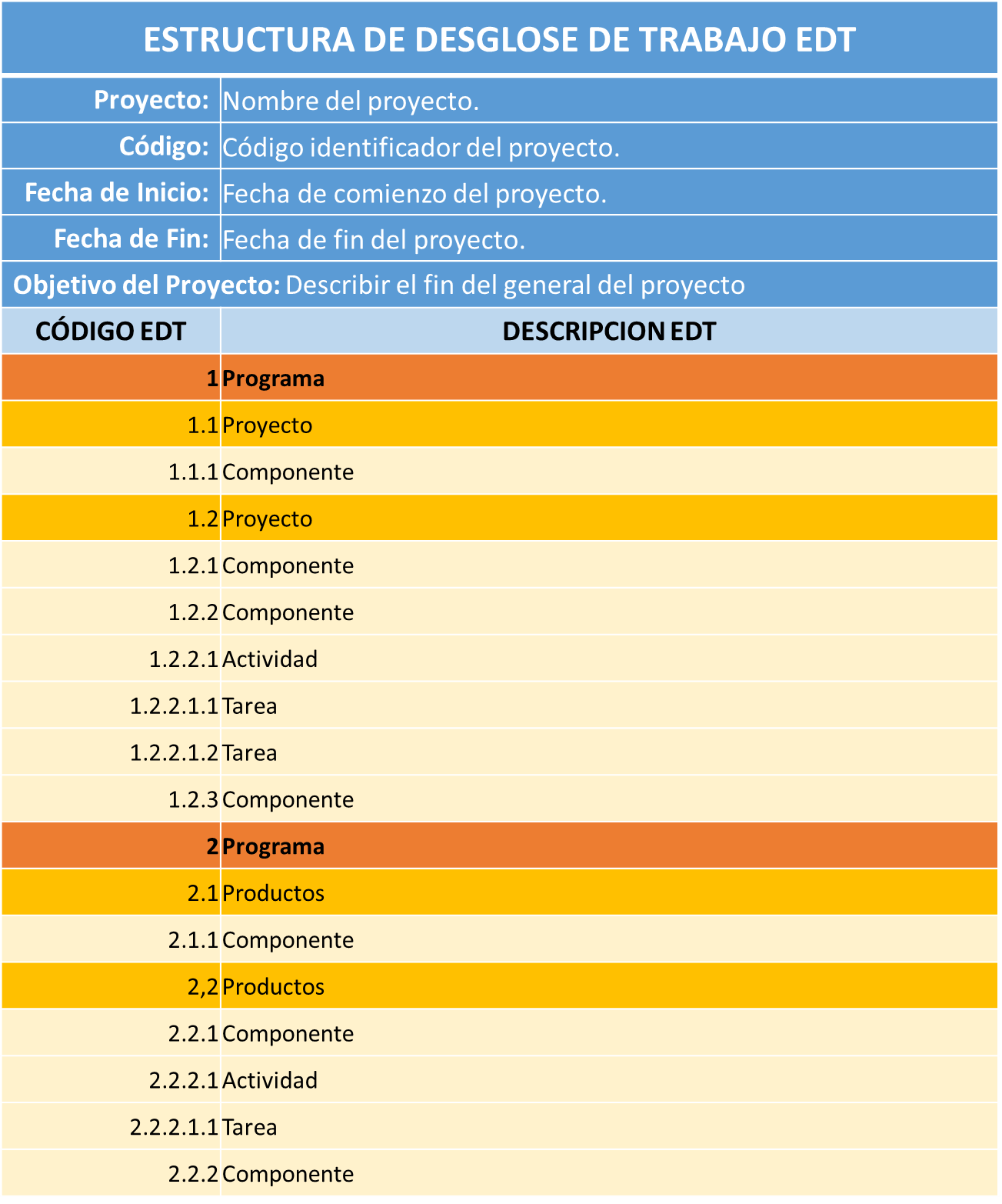 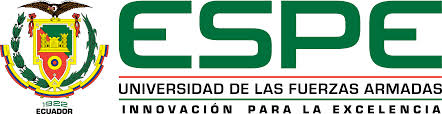